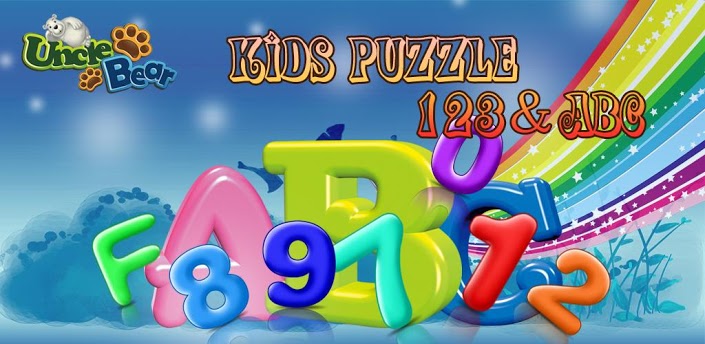 Good morning
Module: 2
Lesson: 2a
Discussion and Reading
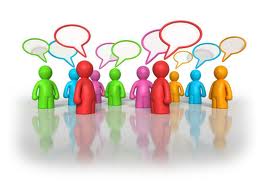 Talk about that day :
When did you get your first mobile phone ?
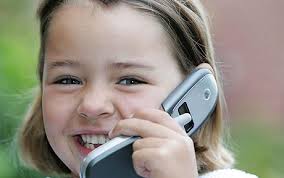 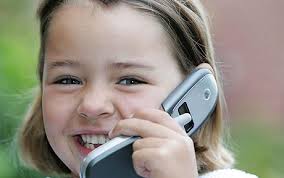 What am I doing ?
I get me first phone when I was ……….
It was a gift from my elder brother .
At the beginning  it wasn’t easy to use
It was ……….day and unforgettable experience I passed through .
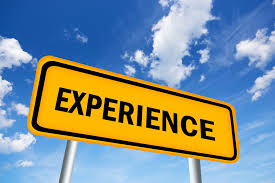 What an Experience ?
Past  tense
When we ask this question ?
To talk about an activity or event took place in the past .
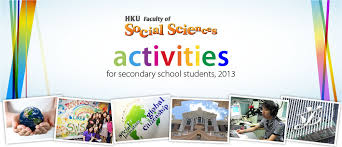 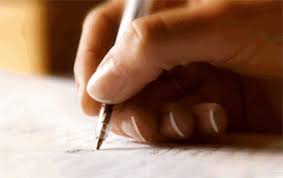 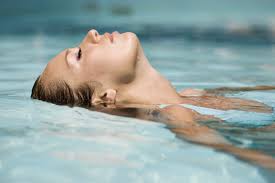 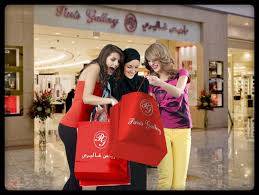 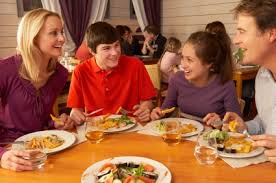 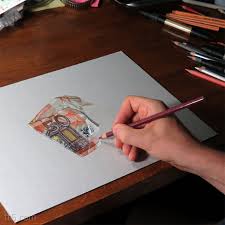 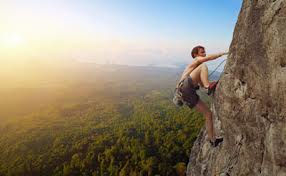 hiking
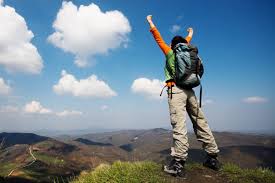 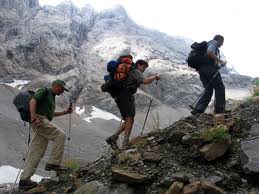 Rock climbing
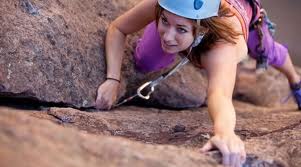 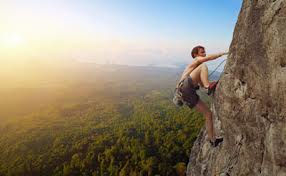 Scuba diving
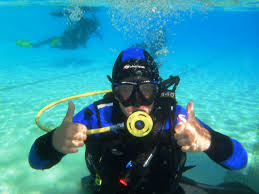 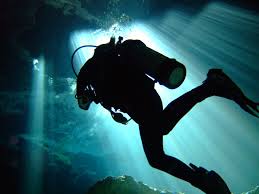 sightseeing
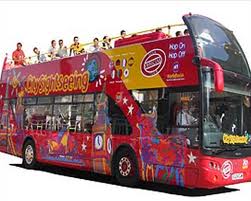 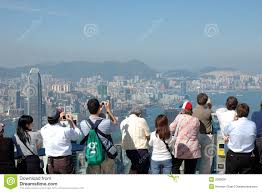 cycling
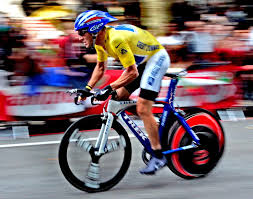 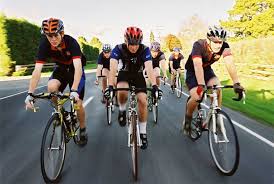 Shopping
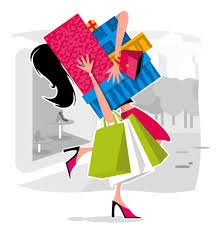 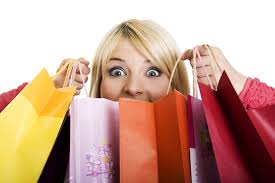 Dialogue
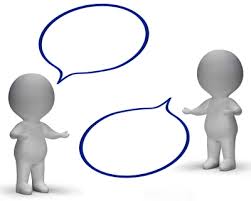 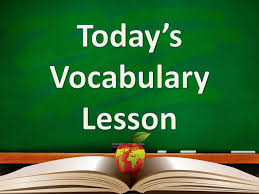 Adjectives ending in  (ed and ing  )
terrified  or  terrifying
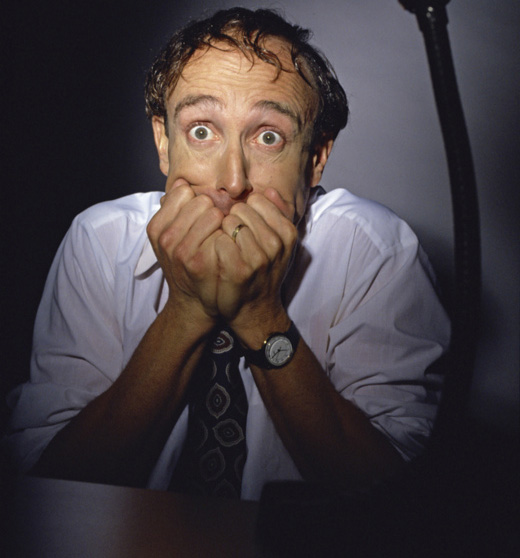 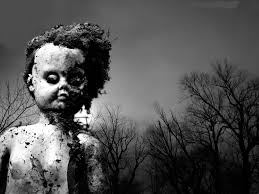 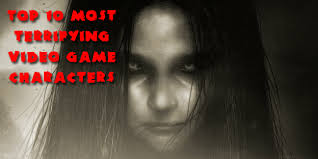 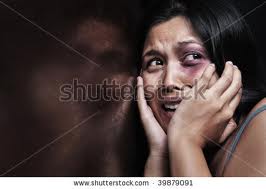 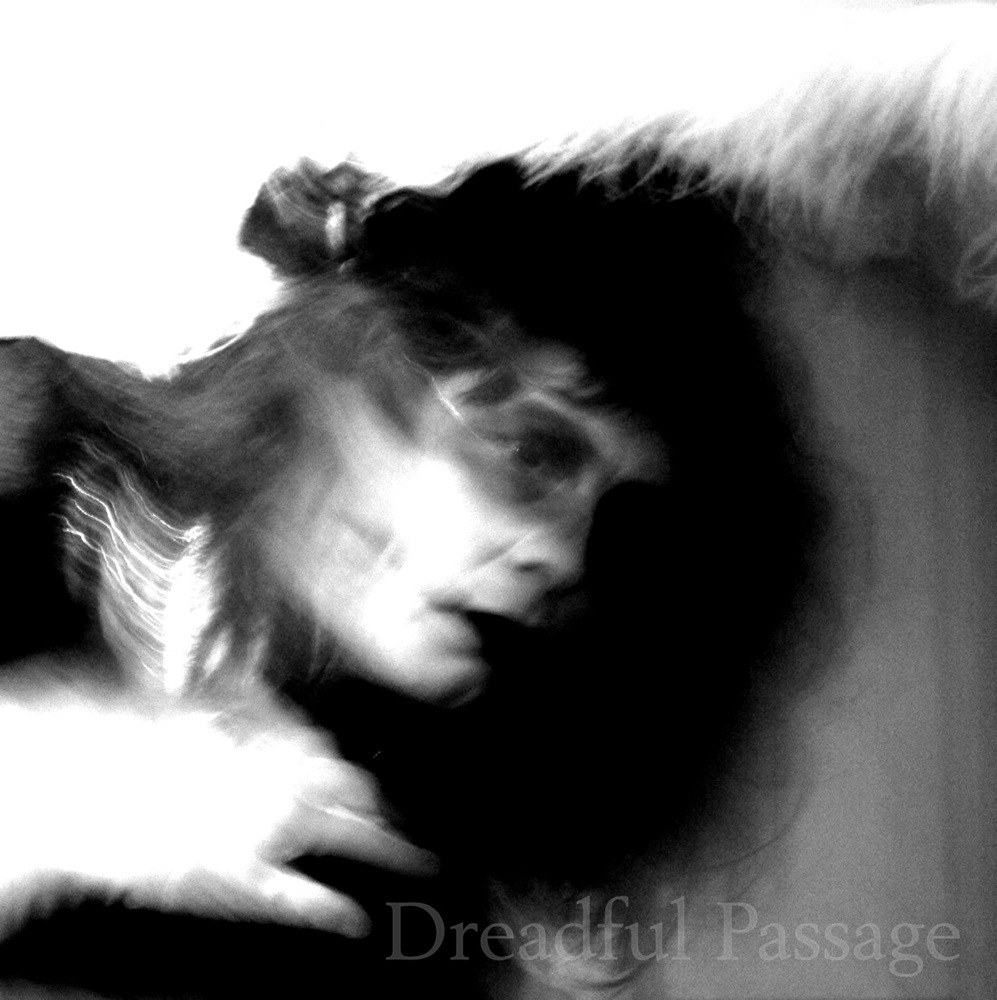 terrifying
terrified
These  are terrifying pictures
She / He  is terrified
interested - interesting
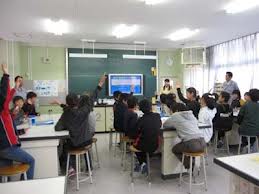 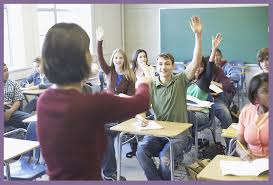 interesting
It is an ………………. lesson
interested
They are………….…… students
boring – bored
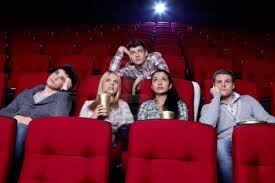 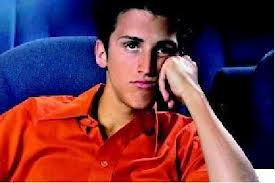 boring
The movie is  ……………
bored
I am ……………
Group work :
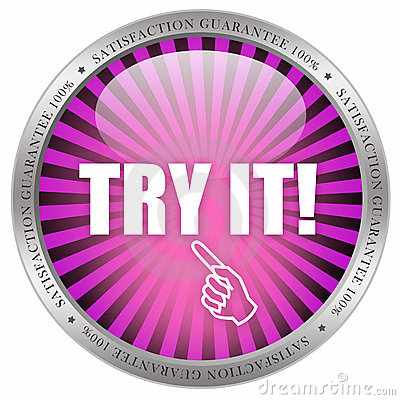 1-Choose a number .
2- give a sentences.
Put these pictures in sentences + adj
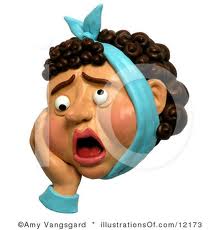 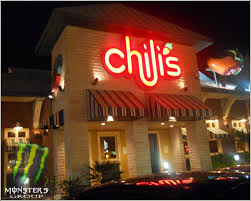 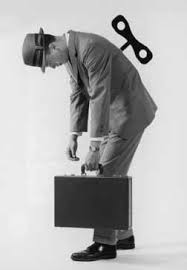 1
2
3
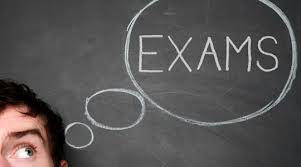 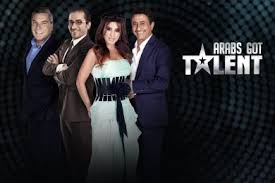 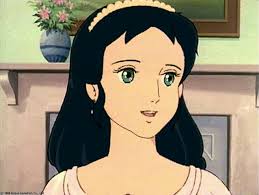 6
5
4
Open your book at  P.
أ \ فاتن فهد النحاس
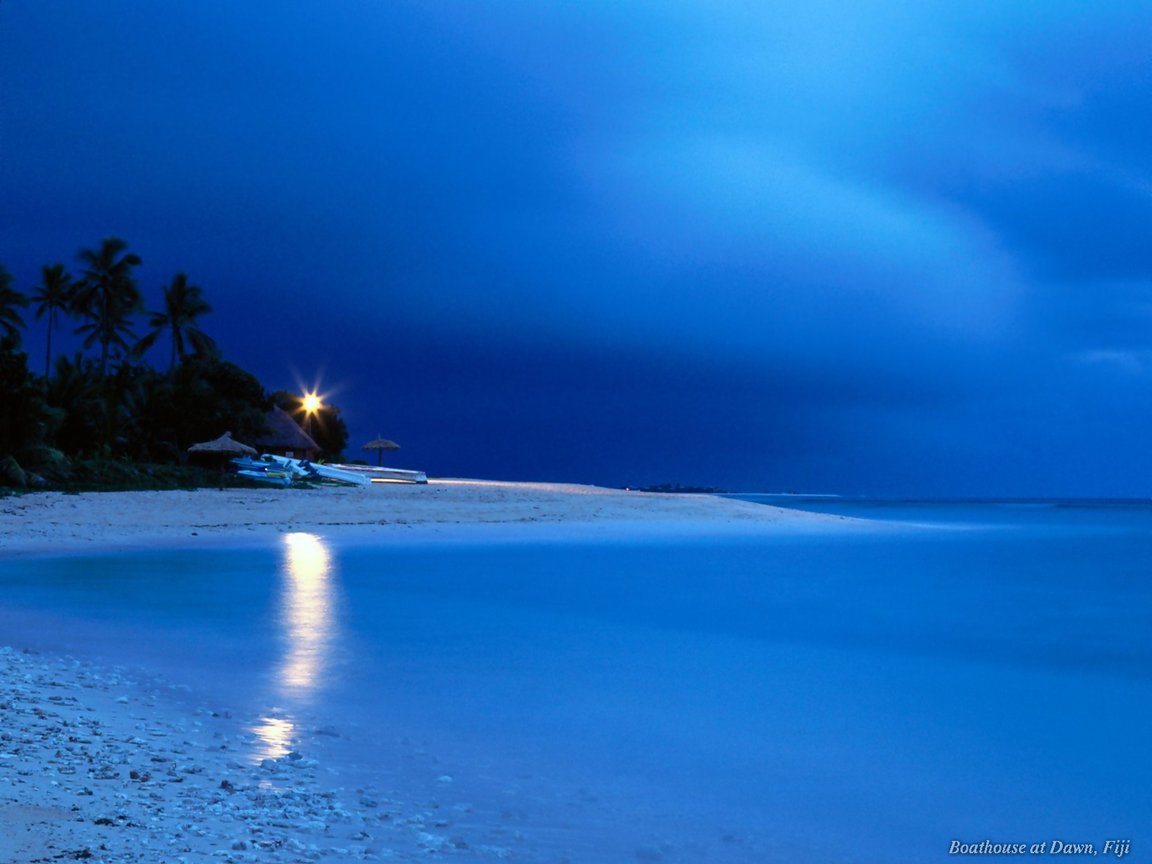 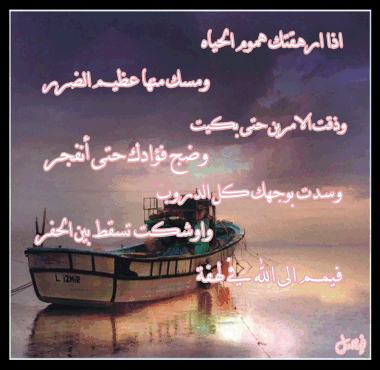